Figure 1 The evolution of performance over time
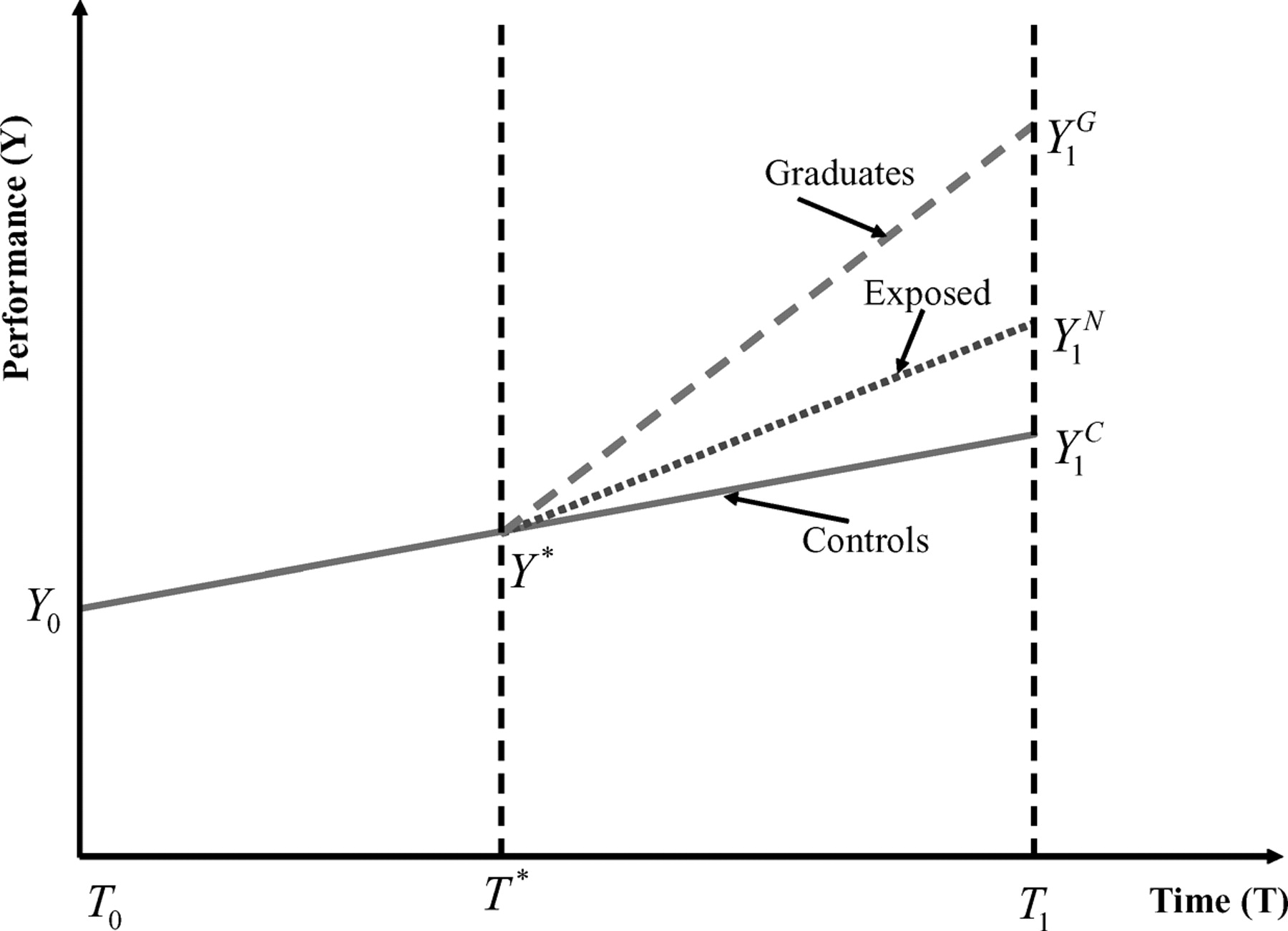 Appl Econ Perspect Policy, Volume 26, Issue 1, Spring 2004, Pages 45–62, https://doi.org/10.1111/j.1467-9353.2003.00161.x
The content of this slide may be subject to copyright: please see the slide notes for details.
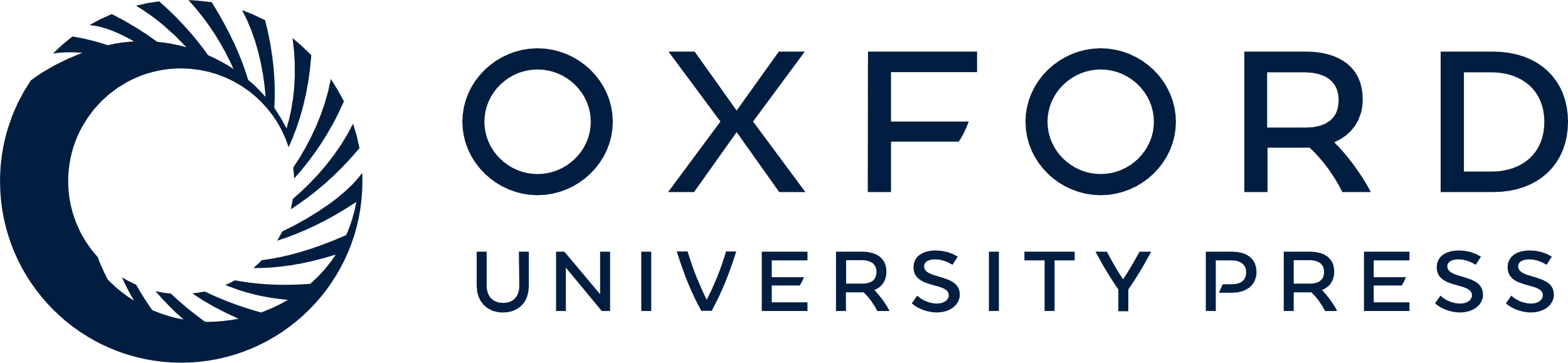 [Speaker Notes: Figure 1 The evolution of performance over time


Unless provided in the caption above, the following copyright applies to the content of this slide:]